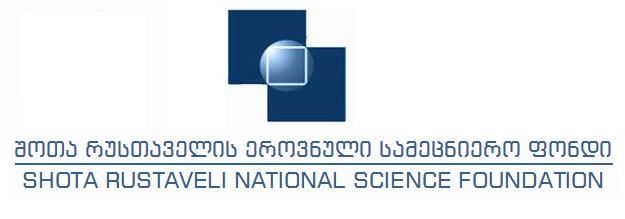 ინფორმაციული ომის
ავტომატიზირებული ინფორმაციული  სისტემა
(იოაის)
1
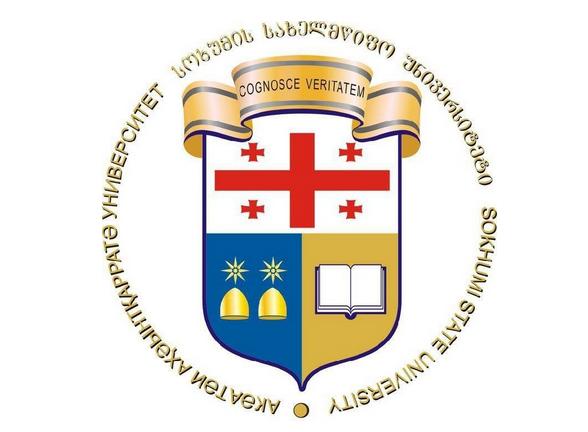 პროექტი №YS17_78
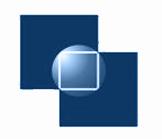 2
პროექტი №YS17_78
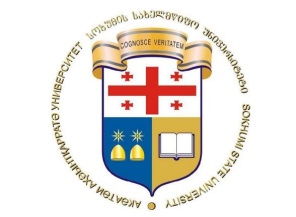 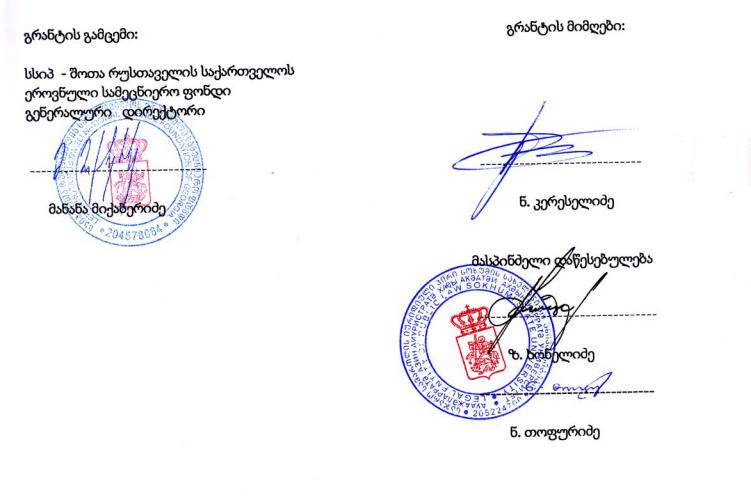 3
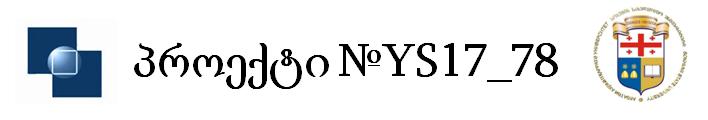 პროექტის შემსრულებლები:
ავტორი    -   ნუგზარ კერესელიძე, ასისტ-პროფესორი
მენტორი -  თემურ ჩილაჩავა, პროფესორი
დამხმარე - ნუგზარ მეშველიანი, დოქტორანტი
სინერგიული ჯგუფი, სოხუმის სახელმწიფო უნივერსიტეტის თანამშრომლების მონაწილეობით
4
5
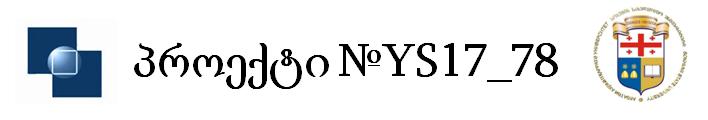 ამოცანის დასმა
ინფორმაციული ომის მონაწილეები:
 ორი დაპირისპირებული მხარე
 ერთი მშვიდობისმყოფელი მხარე

                 ინფორმაციული ომის სცენარი
დაპირისპირებული მხარეები ერთმანეთის მიმართ საძრახის ინფორმაციას ავრცელებენ
მშვიდობისმყოფელი მხარე მოუწოდებს მათ დაპირიპირების შეწყვეტისკენ
6
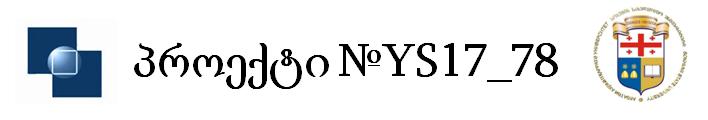 დაპირისპირების სახეები და მიზნები
ინფორმაციული ნაკადებით დაპირისპირება ღია არხების (ელექტრონული, ბეჭვდითი მასმედია; ინტერნეტი თუ სხვა) საშუალებით.
 მიზანი შეიძლება იყოს:
 მოწინააღმდეგე ქვეყნის იმიჯის შელახვა - მისგან მტრის ხატის შექმნა;
 ხელისუფლების დისკრედიტაცია; 
შეიარაღებული ძალების პირადი შემადგენლობისა და მშვიდობიანი მოსახლეობის დემორალიზაცია;
 მომავალში შესაძლო საბრძოლო მოქმედებების გამართლებისა და არგუმენტაციისთვის, ქვეყნის შიგნით და მის გარეთ, საზოგადოებრივი აზრის ჩამოყალიბება;
 მოწინააღმდეგე მხარის გეოპოლიტიკური ამბიციებისთვის წინააღმდეგობის გაწევა და სხვა.
7
8
9
10
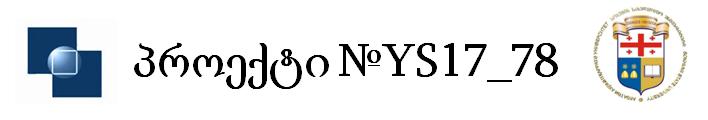 ამოცანა I: ინფორმაციულ ომში მონაწილე სუბიექტების მიერ გავრცელებული ინფორმაციული ნაკადიდან ინფორმაციული ომის შემადგენელი ნაწილის, მაკომპრომატებელი ინფორმაციის გამოყოფის ამოცანა
აქტივობა 1 - სინერგიული ძალისხმევით ფილო-ლოგების, სოციოლოგების, ფსიქოლოგებისა, დიპ-ლომატების და სხვათა მიერ ინფორმაციული დაპირისპირებისთვის დამახასისთებელი ტერ-მინებისა და ფრაზეოლოგიის ბაზის შექმნა
11
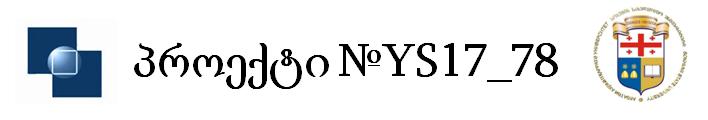 ამოცანა I:  ინფორმაციულ ომში მონაწილე სუბი-ექტების მიერ გავრცელებული ინფორმაციული ნაკადიდან ინფორმაციული ომის შემადგენელი ნაწილის, მაკომპრომატებელი ინფორმაციის გამოყოფის ამოცანა

აქტივობა 2 - მშვიდობისმყოფელი მხარისთვის დამახასიათებელი სამშვიდობო მოწოდებებისთვის საკვანძო ტერმინების და ფრაზეოლოგიის   ბაზის შექმნა.
12
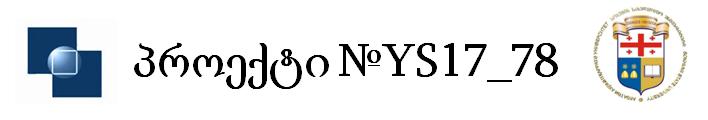 ამოცანა II:  კონკრეტული აქტივობის ბაზებიდან შესაბამისი სუბიექტისთვის დროის მოცემულ მომენტში გავრცელებული ინფორმაციის რაოდენობის დადგენა.
აქტივობა 1 - სინერგიული ძალისხმევით აქტივობის ბაზებში არსებული ტერმინების, ფრაზეოლოგიის "წონის" დადგენა;
აქტივობა 2 - სინერგიული ძალისხმევით აქტივობის ბაზებში არსებული ტერმინების, ფრაზეოლოგიის წყაროს "წონის” დადგენა.
13
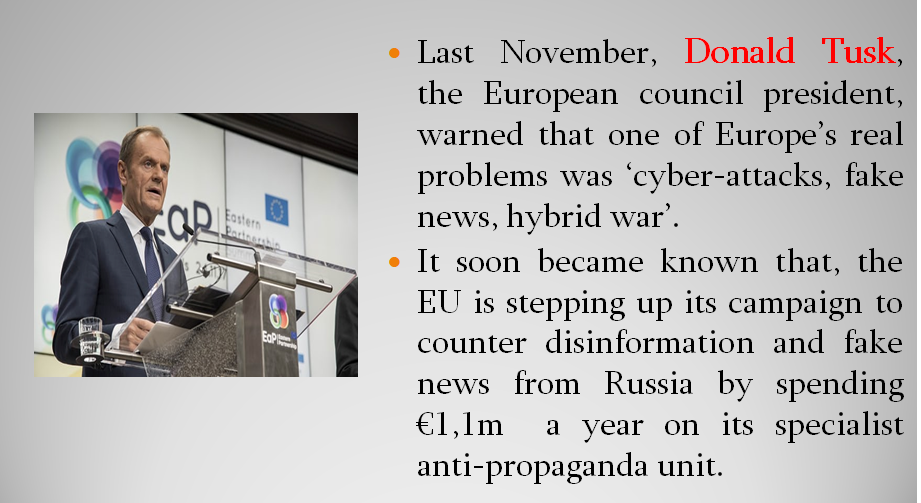 14
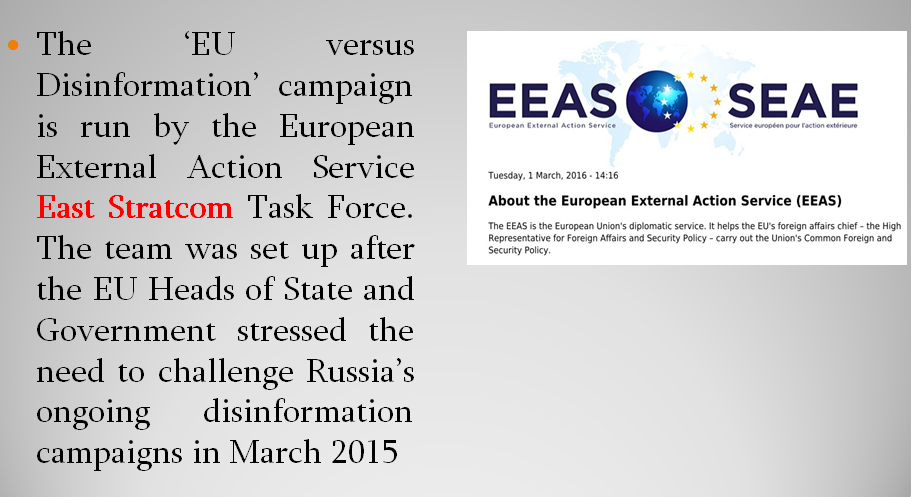 15
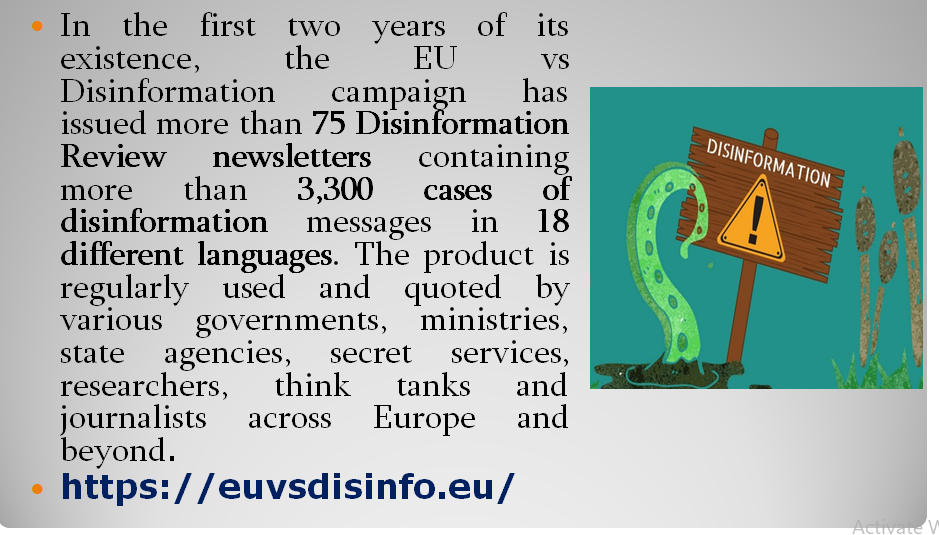 16
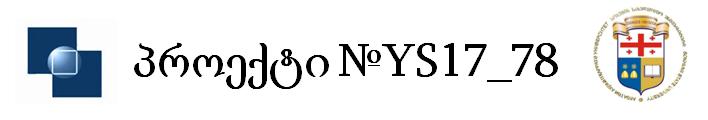 როგორ ხდება საინფორმაციო ველის მონიტორინგი
ევროკავშირმა შექმნა დეზინფორმაციის საწინააღმდეგო ჯგუფი - East Stratcom (https://eeas.europa.eu/headquarters/headquarters-homepage/2116/-questions-and-answers-about-the-east-stratcom-task-force_en)
შეიქმნა ვებ-გვერდი EU vs Disinformation (https://euvsdisinfo.eu/)  სადაც აღირიცხება ევროკავშირის საწინააღმდეგო დეზინფორმაციები, იბეჭდება ანალიტიკური სტატიები;
17
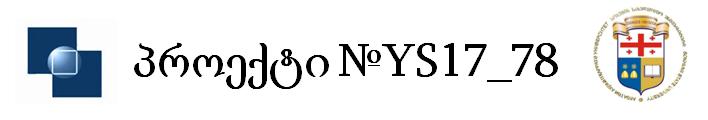 შექმნილია ფეისბუქ გვერდი (https://www.facebook.com/EUvsDisinfo)
18
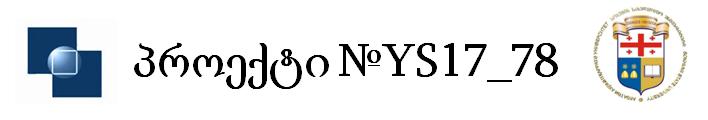 ვრცელდება ტვიტერზეც  (https://twitter.com/EUvsDisinfo)
19
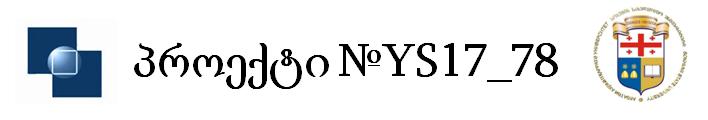 3 500-ზე მეტი დეზინ-ფორმა-ციის შემთ-ხვევაა გამოვ-ლენილი Disin-forma-tion Cases
20
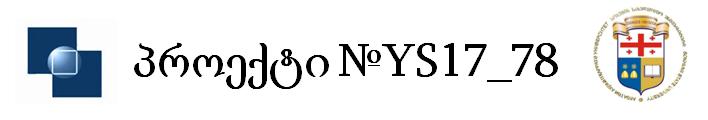 საქართველოს მედია სივრცეშიც ფიქსირდება დეზინფორმაცია (https://euvsdisinfo.eu/disinformation-cases/?offset=50)
არასამთავრობო ორგანიზაციებისა და ლიბერალური ომბუდსმენის სამდივნოს თანამშრომლებს არ აღელვებთ საქართველოში ბავშვთა უფლებები, მათ სურთ გააძლიერონ თავიანთი ლიბერალისტური ტერორი
21
https://meduza.io/en
https://meduza.io/feature/2017/07/03/tramp-raspravlyaetsya-s-cnn-kulakami-i-obzyvaet-televeduschuyu-tupoy
22
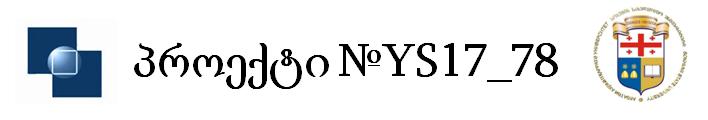 https://meduza.io/feature/2017/07/03/tramp-raspravlyaetsya-s-cnn-kulakami-i-obzyvaet-televeduschuyu-tupoy
23
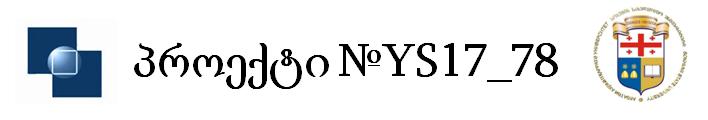 https://meduza.io/feature/2016/11/07/Rossiyskie-vooruzhennye-kibersily
24
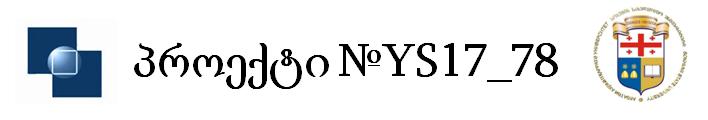 პუტინი ტრამპის კრიტიკაზე : ” это же очевидная фальшивка. Трамп приезжал в Москву , ... тут же побежал встречаться с московскими проститутками?!  Это человек, во-первых, взрослый, а во-вторых, человек, который многие годы занимался организацией конкурсов красоты, общался с самыми красивыми женщинами мира. Знаете, я с трудом могу себе такое представить, что он побежал в отель встречаться с нашими девушками с пониженной социальной ответственностью. Хотя и они у нас самые лучшие в мире, безусловно. Но сомневаюсь, что Трамп клюнул на это
25
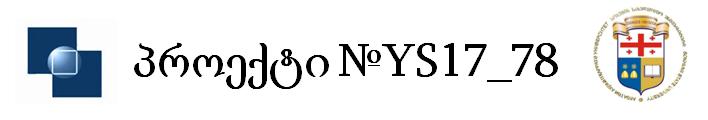 Проституция – это серьезное, безобразное социальное явление...  А вот люди, которые заказывают фальшивки подобного рода, которые сейчас распространяются против избранного президента США, фабрикуют их и используют в политической борьбе – они хуже, чем проститутки. У них нет никаких вообще моральных ограничений. Кстати говоря, Россия постоянно имеет дело с такими людьми, с нашими оппонентами
26
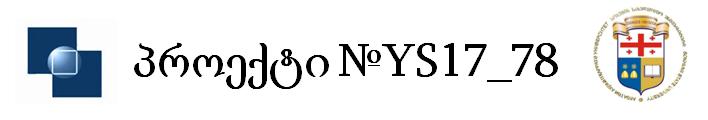 Но вот то, что такие методы используются против избранного президента США, это, конечно, уникальный случай, такого еще никогда не было. Это говорит о значительном уровне деградации политических элит на Западе, в том числе в США
წყარო - ვზგლიად - საქმიანი გაზეთი - https://vz.ru/politics/2017/1/17/853786.html
27
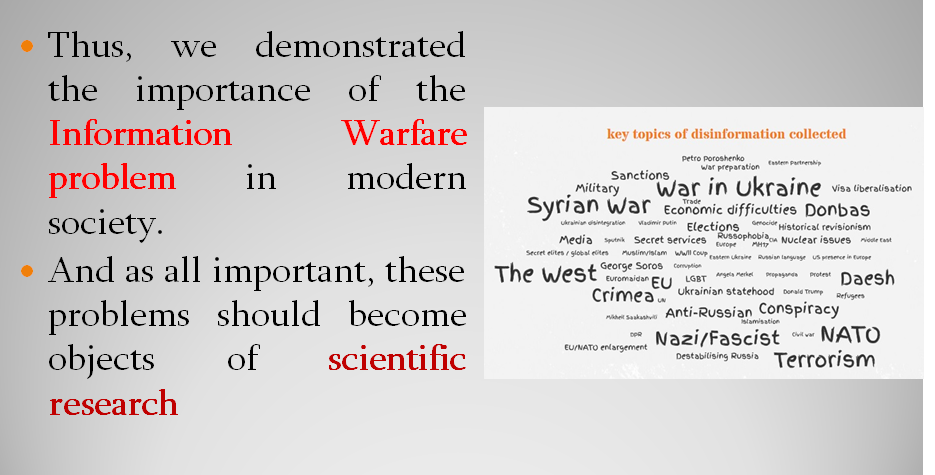 28
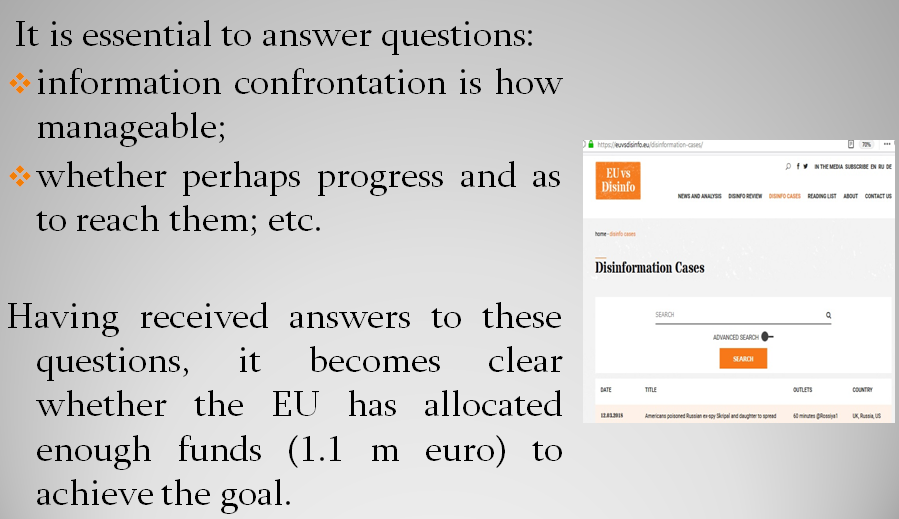 29
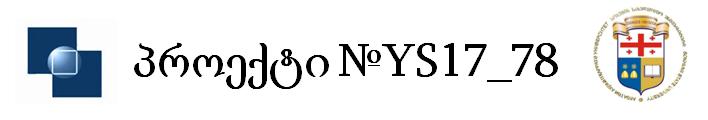 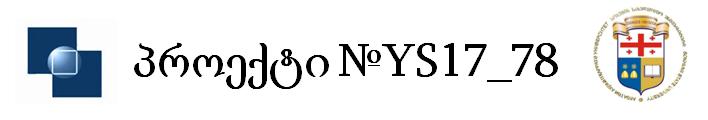 კონტაქტი:
 e-mail:  nkereselidze@sou.edu.ge
Mob. 5 77 96 39 23
30
http://advancedgoogle.com
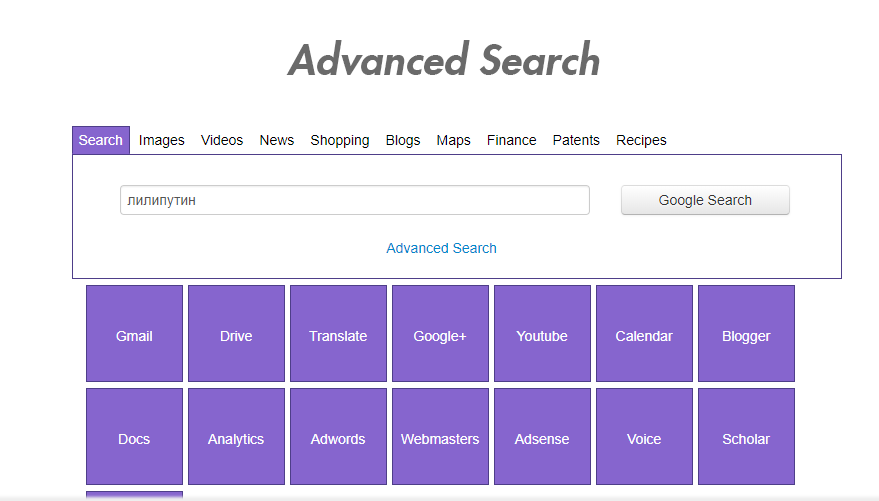 31
https://www.google.com/advanced_search
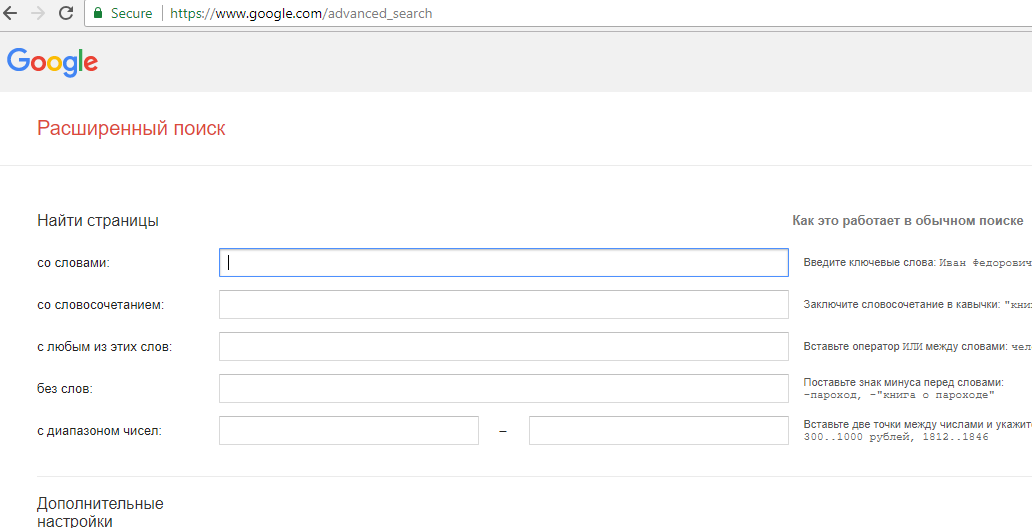 32
ქართული საძიებო სისტემა?
Arxivi.org
arxivi.orgexpired on 05/20/2018 and is not available at this time.
33
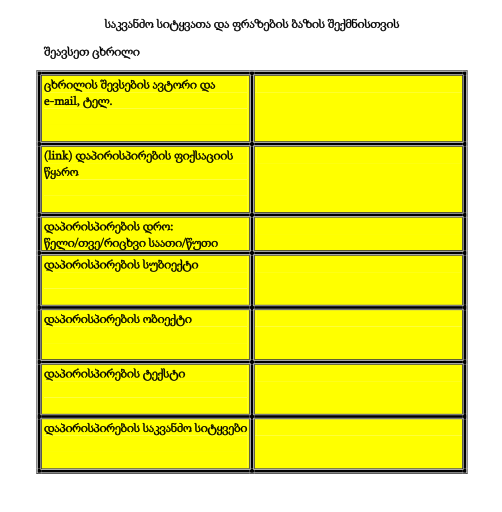 34
გმადლობთ ყურადღებისთვის
35